Тема урока: заглавная буква в именах собственных
Наша цель на уроке?
Что зашифровано?
и  И
В в
а А
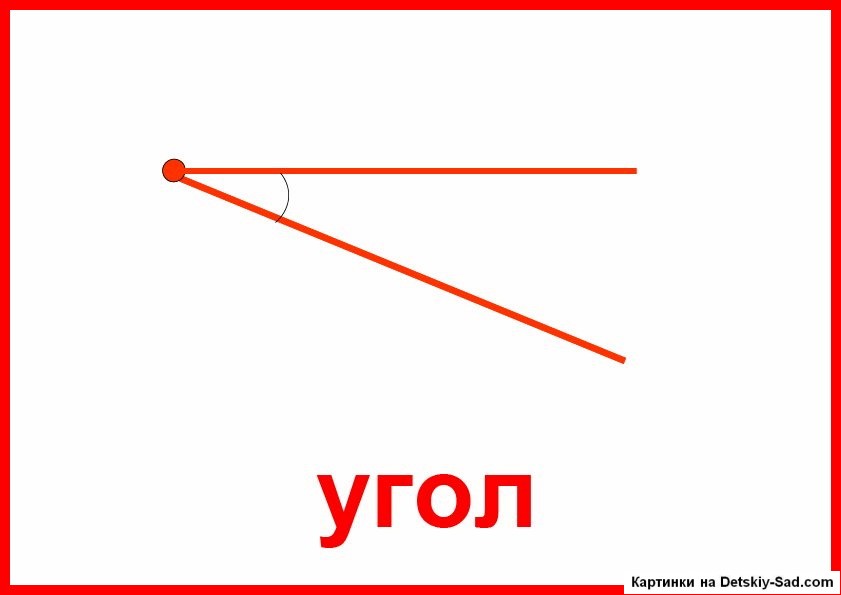 собака
Шарик
корова
Михаил
заяц
Звёздочка
медведь
Пушок
Работа в парах
1 ряд – шарик-Шарик
2 ряд – пушок-Пушок
3 ряд – звездочка-Звездочка
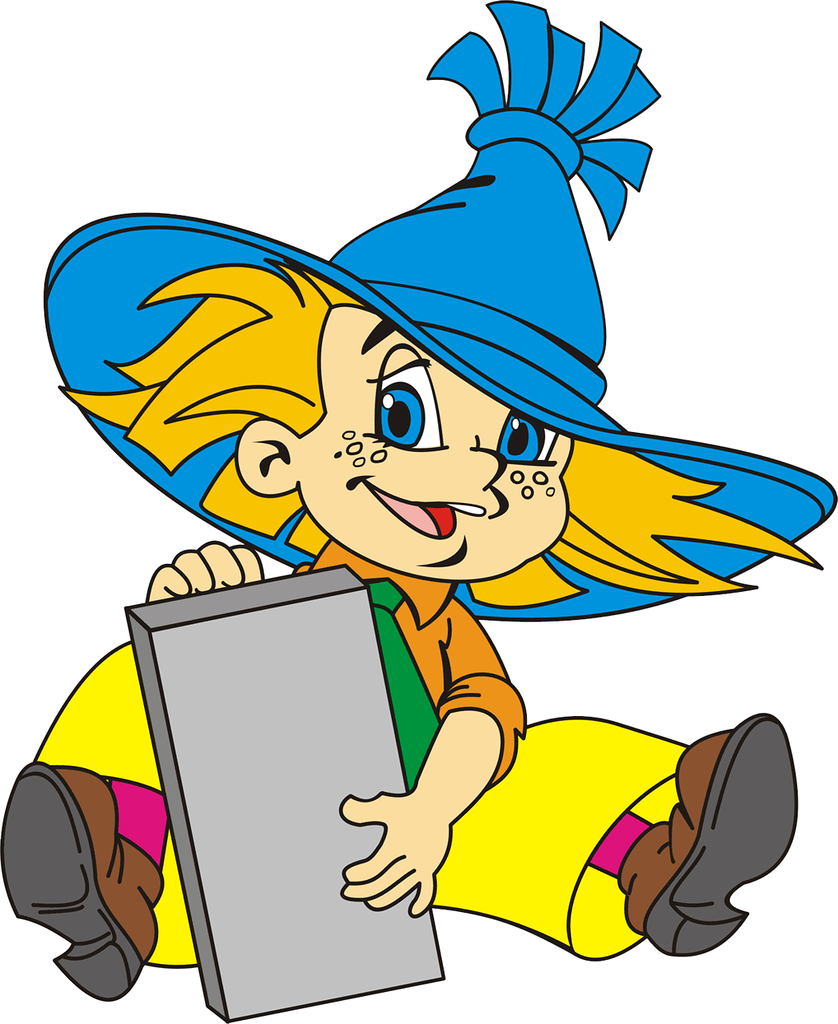 К
В
в
О
К
к
И
Б
б
О
о
Вывод:
Клички животных, имена людей, географические названия –пишутся с большой буквы.
Итог урока
Как пишутся названия городов и рек?
Как пишутся клички животных?
Как пишутся имена, отчества и фамилии людей?